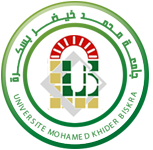 جامعة محمد خيضر_بسكرة
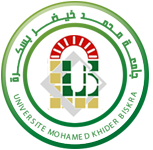 كلية العلوم الاقتصادية والتجارية وعلوم التسيير
مدخل إلى هندسة التكوين
:من إعداد الطلبة
_بورغدة هناء
_بن عبد الحليم مقدم أبرار
خطة البحث
:_مقدمة
ماهية التكوين:المبحث الأول _
مفهوم التكوين
أنواع التكوين
أهداف وأهمية التكوين
: _المطلب الأول
:_المطلب الثاني
:_المطلب الثالث
ماهية هندسة التكوين:المبحث الثاني _
مفهوم هندسة التكوين
متطلبات هندسة التكوين
مراحل هندسة التكوين
: _المطلب الأول
:_المطلب الثاني
:_المطلب الثالث
_خاتمة .
:مۘــڦــدمۘــۃ
يمارس الأفراد دورا أساسيا في بناء كل منظمة أو مؤسسة, من خلال 
مجموعة الأدوار أو الوظائف التي يقوم بها الأفراد أنفسهم في عمليات تحويل المواد إلى
منتجات هادفة لإشباع الحاجات الإنسانية, ومع التطور التقني والفني في مجريات دورات 
الإنتاج وتضاعفت الرهانات المهنية وتعقدت المهام التي يواجهها العمال والموظفون في مسايرة التطورات التكنولوجية الراهنة, وتحقيق الجودة المطلوبة في السلع المعروضة أمام المستهلك .
فيعتبر التكوين من أهم الوسائل المتاحة للمؤسسة لتطوير كفاءة مواردها البشرية حتى تستطيع مواكبة التحولات التكنولوجية ...,حيث أنه ساعد المؤسسة على بلوغ أهدافها وبرامجها ويمكنها تحقيق مخططاتها حتى تقدم خدماتها المختلفة في ظروف وجودة حسنة 
فما المقصود من عملية التكوين ؟ و كيف تتم هندسة التكوين ؟؟
ماهية التكوين:المبحث الأول _
_المطلب الأول:  مفهوم التكوين
يعرف على أنه مجموعة الأنشطة الوصفية البيداغوجية و الوسائل التي تهدف إلى 
 من أجل ممارسة   (معلومات_مهارات_قدرات_مواقف) اكتساب وتنمية المعارف
مهنة أو عمل جديد
:أو هو
هو اكتساب معارف ومهارات جديدة من أجل إحداث تغير في سلوك الفرد و تحسين أداءه في العمل , كما انه يدور حول كافة الجهود المخططة والمنفذة لتنمية قدرات ومعارف العامين بالمؤسسة على اختلاف مستوياتهم وتخصصاتهم بما يعظم من فاعلية أداءهم   وتحقيق ذاتهم من خلال تحقيق أهدافهم الشخصية وإسهامهم في تحقيق أهداف المنظمة
أنواع التكوين  :  _المطلب الثاني
التكوين عن بعد
التكوين الأكاديمي
يمكن الأفراد من التواصل بالمعلومات من 
 منازلهم أو مقرات عملهم
يرتبط بالمواد التي يكلف 
الأستاذ بتدريبها
التكوين المستمر
التكوين السريع
مواصلة لعملية التكوينية ومواكبة التغيرات
 الحاصلة في المحيط
يكون في صيغة أيام تدريبية 
لفائدة فئات مستهدفة
التكوين الأساسي القاعدي
التكوين التناوبي
اكتساب المعارف وتنمية القدرات والمهارات 
لتعميق المعارف أو اكتساب الجديد منها
يكون بالتناوب بين المؤسسة التكوينية 
وجزء آخر يشمل الميدان المتعلق بالمهنة
أهداف وأهمية التكوين:_المطلب الثالث
:_أهمية التكوين
_تظهر أهمية التكوين من خلال تزويد الأفراد بالمعارف والمهارات, ويغير سلوكياتهم واتجاهاتهم ايجابيا , للوفاء بمتطلبات أدوارهم الحالية والجديدة في المؤسسة بمواكبة التغير المستمر في ظل التطور والتقدم التكنولوجي .
:_أهداف التكوين
ماهية هندسة التكوين:المبحث الثاني _
_المطلب الأول:  مفهوم هندسة التكوين
هي جزء من هندسة الموارد البشرية هدفها التخطيط للوسائل المناسبة  وتنفيذها على أرض الواقع من أجل ضمان بناء هيئات وسريان نشاط التكوين لفائدة مجموعة معينة .
:أو هي
تعرف هندسة التكوين على أنها عملية مبنية على تنظيم دقيق يتم من خلاله نقل الخبرات والمعارف لزيادة مهارات ومعلومات المستهدفين من التكوين أو تغير سلوكياتهم وقناعاتهم للوصول إلى الأهداف الرئيسية للتدريب التي يتوقف تحقيقها على درجة كفاءة هؤلاء المتدربين  ومجهوداتهم المبذولة.
متطلبات هندسة التكوين  :  _المطلب الثاني
_المطلب الثالث:  مراحل هندسة التكوين
مرحلة تحديد 
الاحتياجات التدريبية
مرحلة جمع 
المعلومات
مرحلة تصميم 
البرامج التدريبية
ثانيا
ثالثا
أولا
المراحل الخمسة 
هي
خامسا
رابعا
مرحلة تقييم أداء 
البرامج التدريبية
مرحلة تنفيذ البرامج
التدريبية
خہاتہمة
في ظل ما سبق ذكره , أصبحت التحولات الراهنة التي تمس القطاعات العاملة والتغيرات الكامنة والمتجددة على مستوى التكنولوجيا تتطلب تحديث وتطوير دائم لكفاءات الموارد البشرية داخل النظام هادفين لمسايرة التغيرات الحاصلة , غير أن النظرة الكلاسيكية للتكوين لا يمكن أن تواكب هذه التغيرات بكفاءة تامة إذ يستلزم إتباع طرق حديثة مبنية على هندسة دقيقة للتكوين في أي مجال .
͠Th͠a͠n͠k͠s͠ 
            f͠o͠r͠ 
                      y͠o͠u͠r 
                                 ͠ a͠t͠t͠e͠n͠t͠i͠o͠n͠
ღ